Mental Health in the Bible
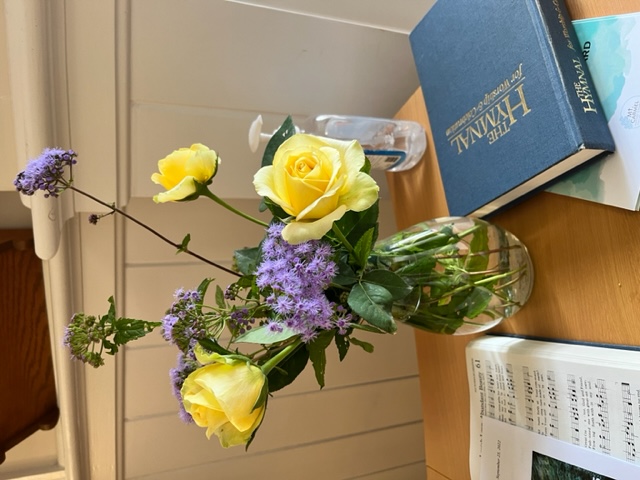 Praise be to the God and Father of our Lord Jesus Christ, the Father of compassion and the God of all comfort, who comforts us in our all troubles, so that we can comfort those in any trouble with the comfort we ourselves receive from God. 2 Corinthians 1:3-4
So God created mankind in His image, in the image of God He created them; Genesis 1:27
God saw all that He had made, and it was very good. Genesis 1: 31
Cast all your anxiety on Him because He cares for you. 1 Peter 5:7
Are not two sparrows sold for a penny? Yet not one of them will fall to the ground outside your Father’s care. And even the very hairs of your head are all numbered. So don’t be afraid; you are worth more than many sparrows. Matthew 10:29-31